Ensemble learning
David Kauchak
CS158 – Spring 2022
Admin
Assignment 9

Midterm 2

Final project
Monday (4/18) submit project proposal
Quick exercise
Write down on the paper (don’t write your name):
Something you’re happy about right now
Something you’re worried about right now

Fold the piece of paper

I’ll collect them, redistribute them and we’ll read them out loud

If you don’t want to participate, just leave the paper blank
Ensemble learning
Basic idea: if one classifier works well, why not use multiple classifiers!
Ensemble learning
Basic idea: if one classifier works well, why not use multiple classifiers!
Training
learning alg
model 1
model 2
model m
learning alg
Training
Data
…
learning alg
Ensemble learning
Basic idea: if one classifier works well, why not use multiple classifiers!
Testing
prediction 1
model 1
model 2
model m
example to label
prediction 2
How do we decide on the final prediction?
…
prediction m
Ensemble learning
Basic idea: if one classifier works well, why not use multiple classifiers!
Testing
prediction 1
take majority vote
if they output probabilities, take a weighted vote
prediction 2
…
How does having multiple classifiers help?
prediction m
Benefits of ensemble learning
Assume each classifier makes a mistake with some probability (e.g. 0.4, that is a 40% error rate)
Assuming the decisions made between classifiers are independent, what will be the probability that we make a mistake (i.e. error rate) with three classifiers for a binary classification problem?
model 1
model 2
model 3
Benefits of ensemble learning
Assume each classifier makes a mistake with some probability (e.g. 0.4, that is a 40% error rate)
Benefits of ensemble learning
Assume each classifier makes a mistake with some probability (e.g. 0.4, that is a 40% error rate)
0.096+
0.096+
0.096+
0.064 = 
35% error!
Benefits of ensemble learning
3 classifiers in general, for r = probability of mistake for individual classifier:
binomial distribution
Benefits of ensemble learning
5 classifiers in general, for r = probability of mistake for individual classifier:
Benefits of ensemble learning
m classifiers in general, for r = probability of mistake for individual classifier:
(cumulative probability distribution for the binomial distribution)
Given enough classifiers…
r = 0.4
number of classifiers
What is the catch?
Assume each classifier makes a mistake with some probability (e.g. 0.4, that is a 40% error rate)
Assuming the decisions made between classifiers are independent, what will be the probability that we make a mistake (i.e. error rate) with three classifiers for a binary classification problem?
model 1
model 2
model 3
What is the catch?
Assume each classifier makes a mistake with some probability (e.g. 0.4, that is a 40% error rate)
Assuming the decisions made between classifiers are independent, what will be the probability that we make a mistake (i.e. error rate) with three classifiers for a binary classification problem?
model 1
model 2
model 3
Obtaining independent classifiers
learning alg
learning alg
Training
Data
…
model 1
model 2
model m
learning alg
Where do we get m independent classifiers?
Idea 1: different learning methods
decision tree
learning alg
k-nn
learning alg
perceptron
Training
Data
…
naïve bayes
model 1
model 2
model m
gradient descent variant 1
learning alg
gradient descent variant 2
Pros/cons?
…
Idea 1: different learning methods
Pros:
Lots of existing classifiers already
Can work well for some problems

Cons/concerns:
Often, classifiers are not independent, that is, they make the same mistakes!
e.g. many of these classifiers are linear models
voting won’t help us if they’re making the same mistakes
Idea 2: split up training data
part 1
learning alg
part 2
learning alg
Training
Data
…
…
model 1
model 2
model m
part m
learning alg
Use the same learning algorithm, but train on different parts of the training data
Idea 2: split up training data
Pros:
Learning from different data, so can’t overfit to same examples
Easy to implement
fast

Cons/concerns:
Each classifier is only training on a small amount of data
Not clear why this would do any better than training on full data and using good regularization
Idea 3: bagging
Training
Data 1
learning alg
…
model 1
model m
Training
Data
…
learning alg
Training
Data m
data generating distribution
Training data
Test set
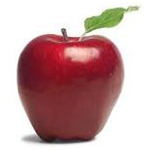 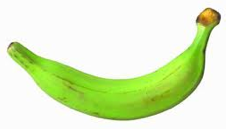 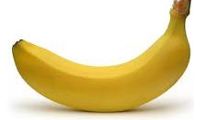 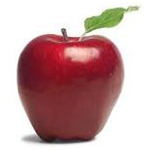 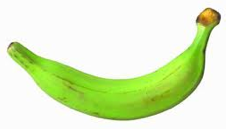 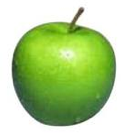 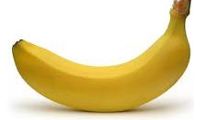 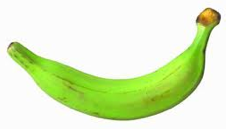 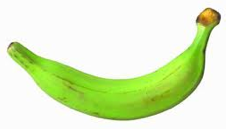 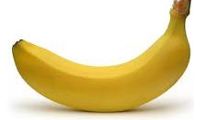 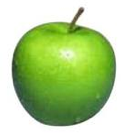 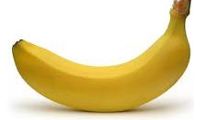 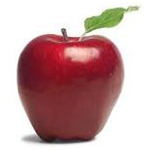 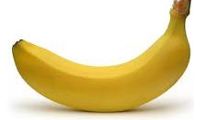 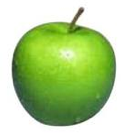 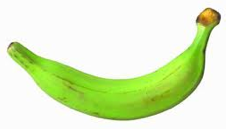 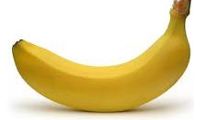 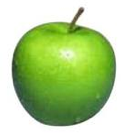 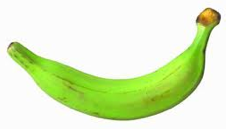 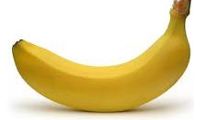 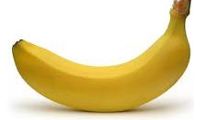 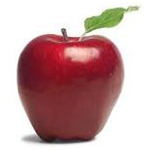 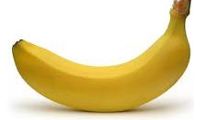 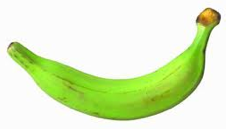 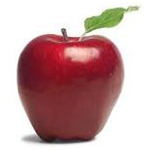 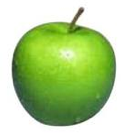 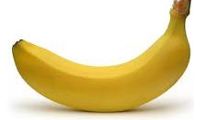 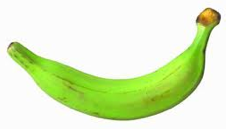 data generating distribution
Ideal situation
Training data 1
Training data 2
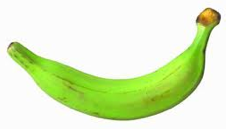 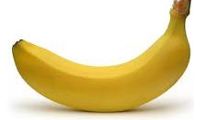 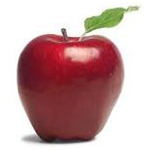 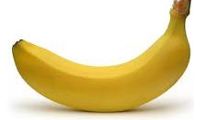 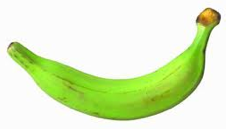 …
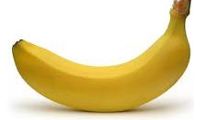 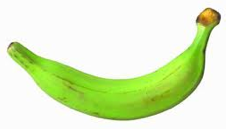 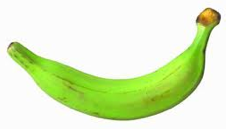 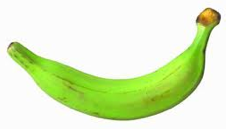 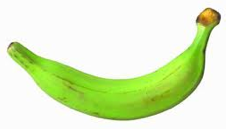 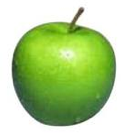 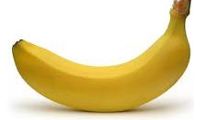 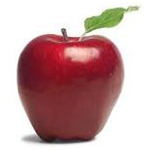 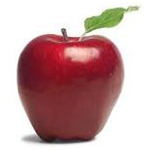 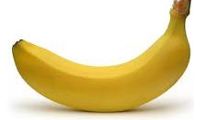 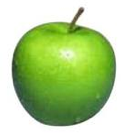 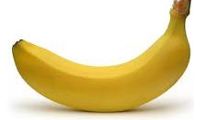 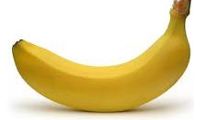 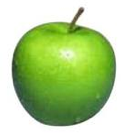 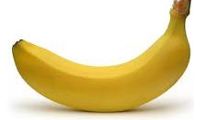 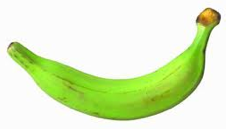 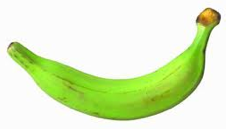 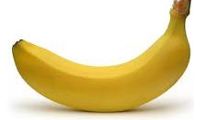 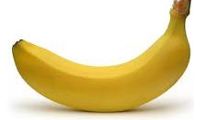 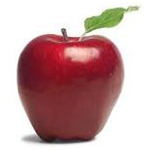 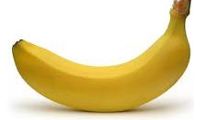 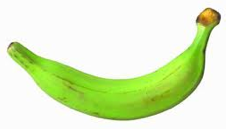 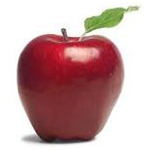 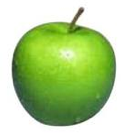 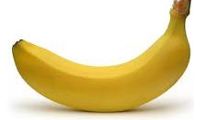 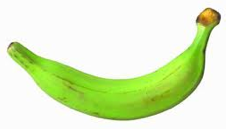 data generating distribution
[Speaker Notes: but we can’t do this ]
bagging
“Training” data 1
“Training” data 2
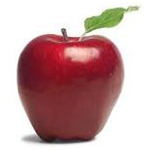 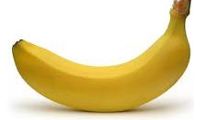 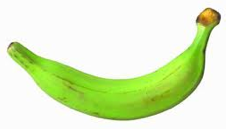 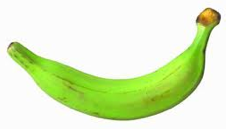 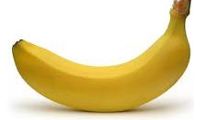 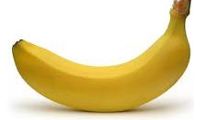 …
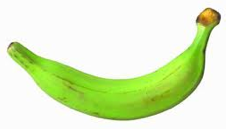 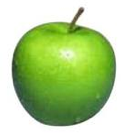 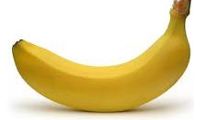 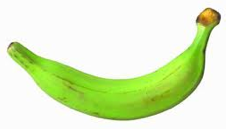 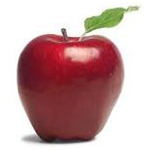 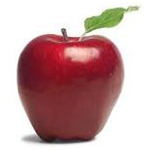 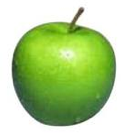 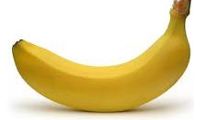 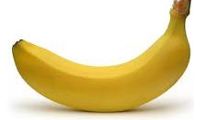 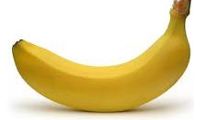 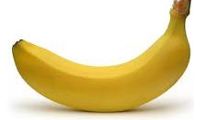 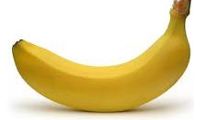 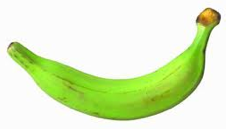 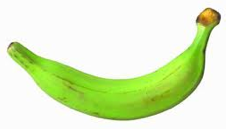 Training data
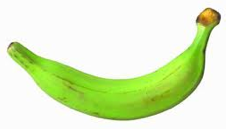 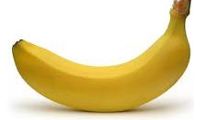 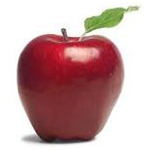 Use training data as a proxy for the data generating distribution
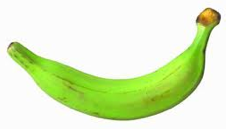 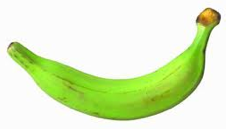 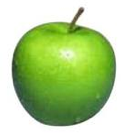 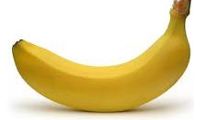 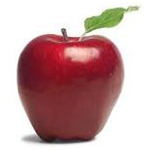 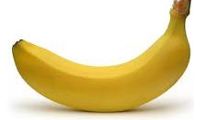 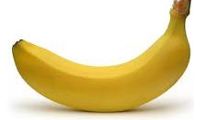 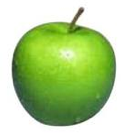 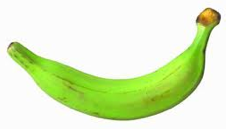 [Speaker Notes: pretend like the training data defines out data generating distribution
sample with replacement to generate new “training” data sets]
sampling with replacements
“Training” data 1
Training data
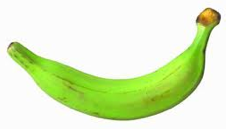 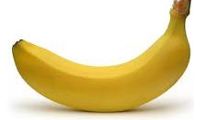 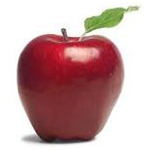 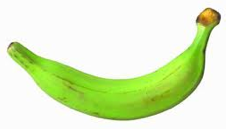 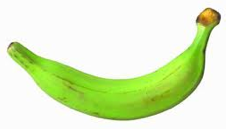 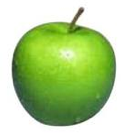 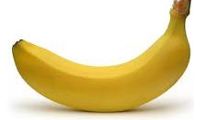 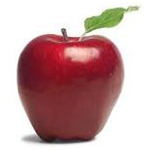 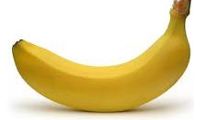 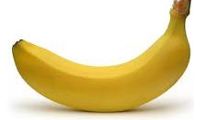 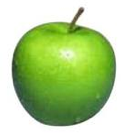 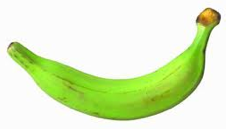 sampling with replacements
“Training” data 1
pick a random example from the real training data
Training data
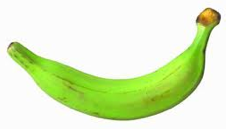 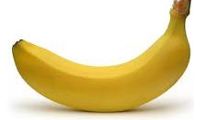 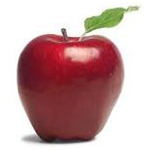 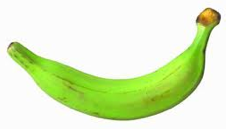 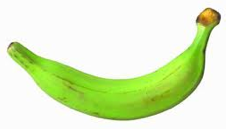 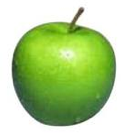 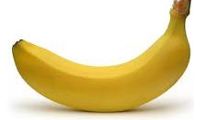 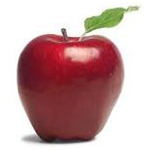 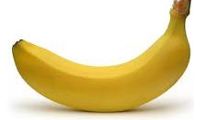 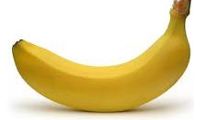 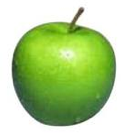 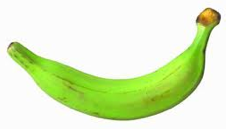 sampling with replacements
“Training” data 1
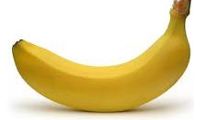 add it to the new “training” data
Training data
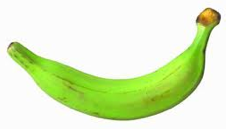 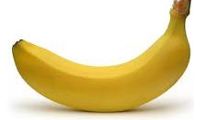 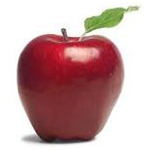 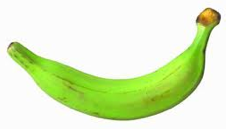 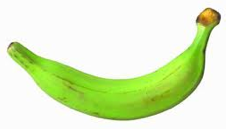 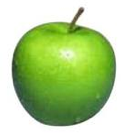 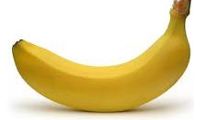 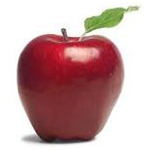 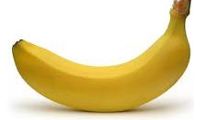 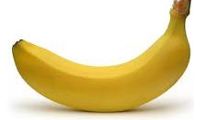 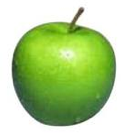 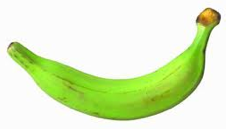 sampling with replacements
“Training” data 1
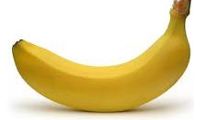 put it back (i.e. leave it) in the original training data
Training data
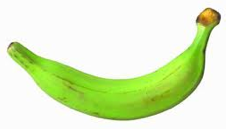 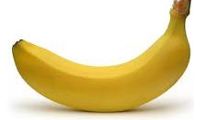 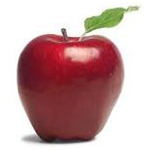 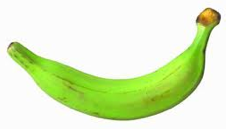 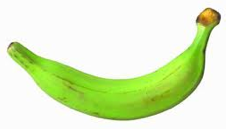 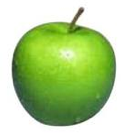 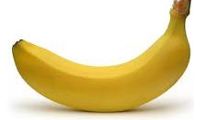 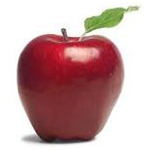 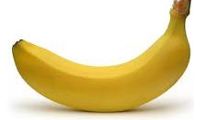 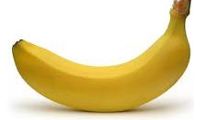 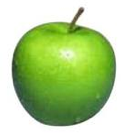 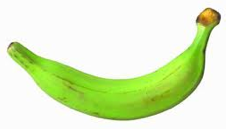 sampling with replacements
“Training” data 1
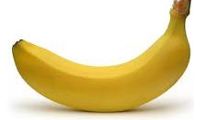 pick another random example
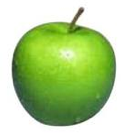 Training data
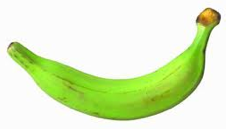 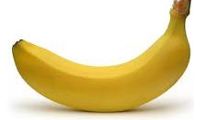 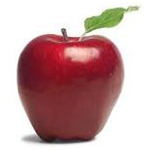 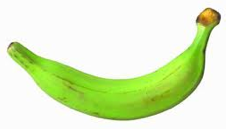 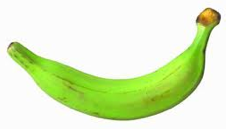 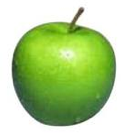 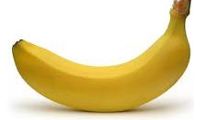 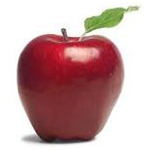 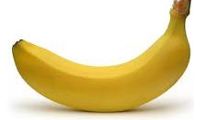 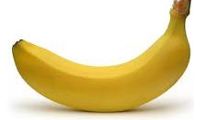 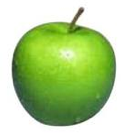 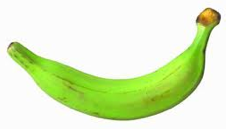 sampling with replacements
“Training” data 1
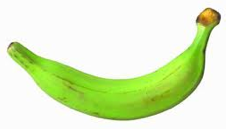 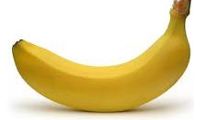 pick another random example
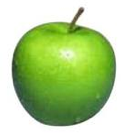 Training data
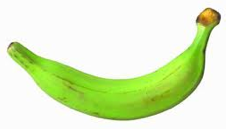 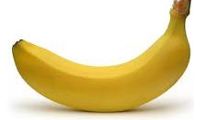 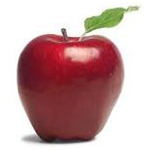 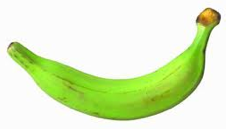 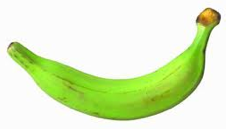 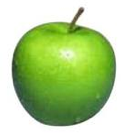 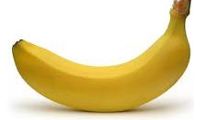 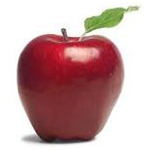 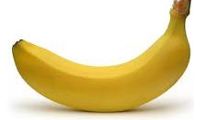 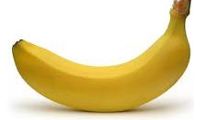 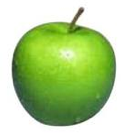 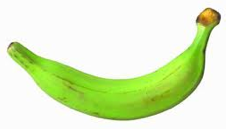 sampling with replacements
“Training” data 1
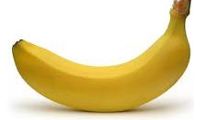 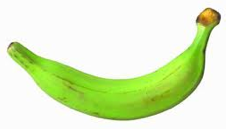 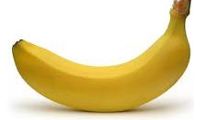 keep going until you’ve created a new “training” data set
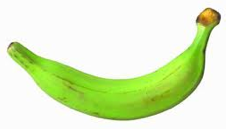 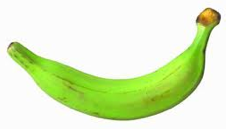 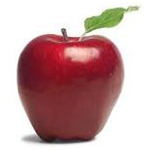 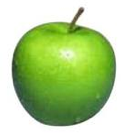 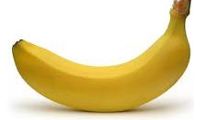 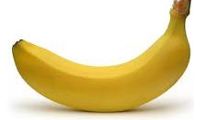 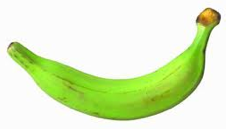 Training data
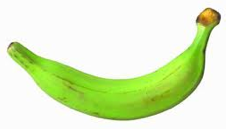 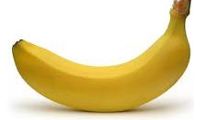 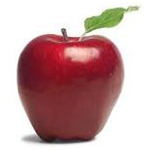 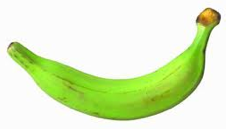 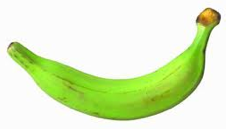 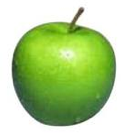 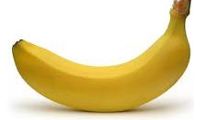 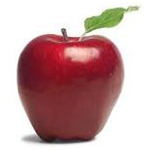 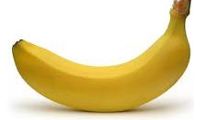 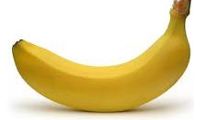 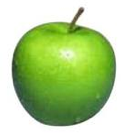 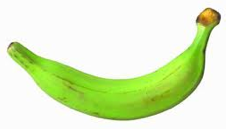 bagging
create m “new” training data sets by sampling with replacement from the original training data set (called m “bootstrap” samples)

train a classifier on each of these data sets

to classify, take the majority vote from the m classifiers
bagging concerns
Training
Data 1
Won’t these all be basically the same?
Training
Data
…
Training
Data m
bagging concerns
For a data set of size n, what is the probability that a given example will NOT be select in a “new” training set sampled from the original?
Training data
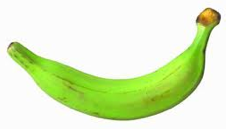 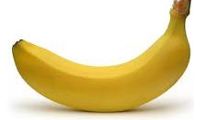 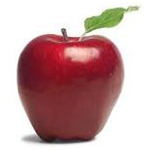 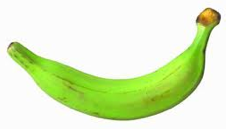 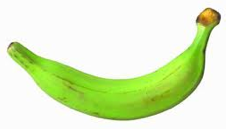 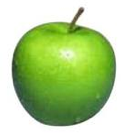 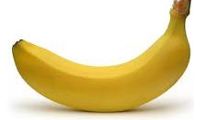 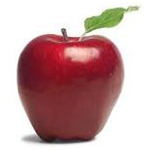 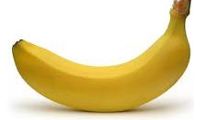 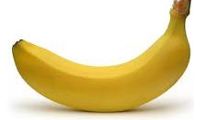 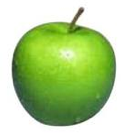 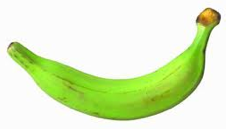 bagging concerns
What is the probability it isn’t chosen the first time?
Training data
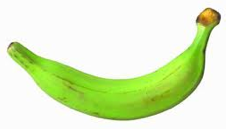 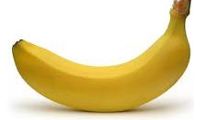 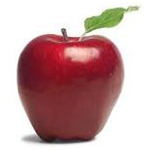 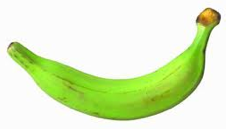 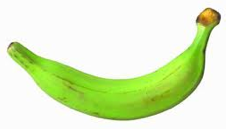 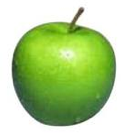 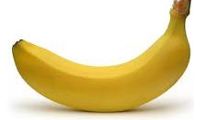 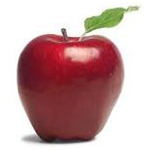 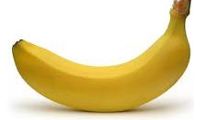 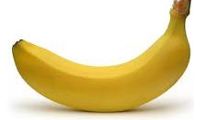 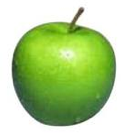 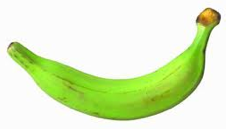 bagging concerns
What is the probability it isn’t chosen the any of the n times?
Each draw is independent and has the same probability
Training data
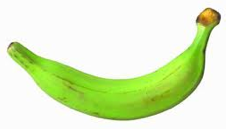 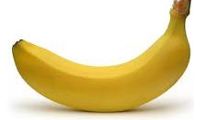 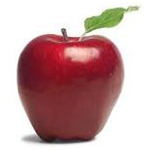 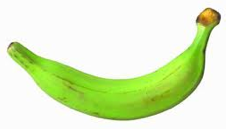 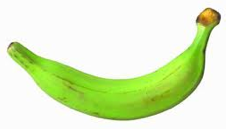 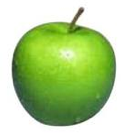 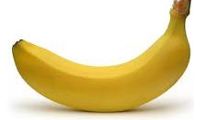 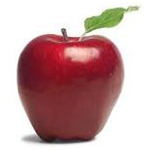 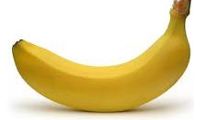 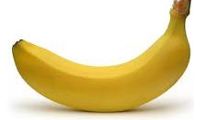 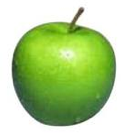 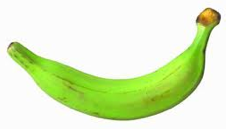 probability of overlap
p(not chosen)
Converges very quickly to 1/e ≈ 63%
bagging overlap
Training
Data 1
Won’t these all be basically the same?
Training
Data
…
On average, a randomly sampled data set will only contain 63% of the examples in the original
Training
Data m
When does bagging work
Let’s say 10% of our examples are noisy (i.e. don’t provide good information)

For each of the “new” data set, what proportion of noisy examples will they have?
They’ll still have ~10% of the examples as noisy
However, these examples will only represent about two-thirds of the original noisy examples

For some classifiers that have trouble with noisy classifiers, this can help
When does bagging work
Bagging tends to reduce the variance of the classifier

By voting, the classifiers are more robust to noisy examples

Bagging is most useful for classifiers that are:
Unstable: small changes in the training set produce very different models
Prone to overfitting

Often has similar effect to regularization
[Speaker Notes: which methods that we’ve seen so far are more unstable?
decision trees]
Idea 4: boosting
training data
“training” data 3
“training” data 2
Data
Label
Weight
Weight
Data
Label
Weight
Data
Label
0
0.2
0
0.05
0
0.1
0
0.2
0
0.2
0
0.1
1
0.2
1
0.2
1
0.4
1
0.2
1
0.05
1
0.1
0
0.2
0
0.5
0
0.3
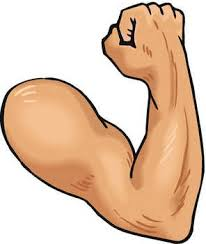 “Strong” learner
Given
a reasonable amount of training data
a target error rate ε
a failure probability p

A strong learning algorithm will produce a classifier with error rate <ε with probability 1-p
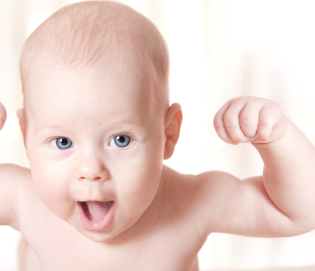 “Weak” learner
Given
a reasonable amount of training data
a failure probability p

A weak learning algorithm will produce a classifier with error rate < 0.5 with probability 1-p
Weak learners are much easier to create!
weak learners for boosting
Data
Label
Weight
0
0.2
weak learning algorithm
weak classifier
0
0.2
1
0.2
Which of our algorithms can handle weights?
1
0.2
0
0.2
Need a weak learning algorithm that can handle weighted examples
boosting: basic algorithm
Training:
start with equal example weights

for some number of iterations:
learn a weak classifier and save
change the example weights

Classify:
get prediction from all learned weak classifiers
weighted vote based on how well the weak classifier did when it was trained (i.e. in relation to training error)
boosting basics
Start with equal weighted examples
Weights:
Examples:
E2
E3
E4
E5
E1
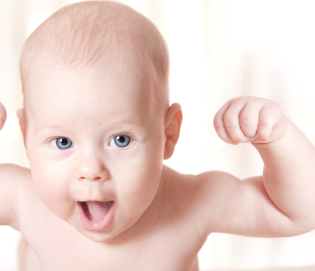 weak 1
Learn a weak classifier:
Boosting
classified correct
classified incorrect
Weights:
Examples:
E2
E3
E4
E5
E1
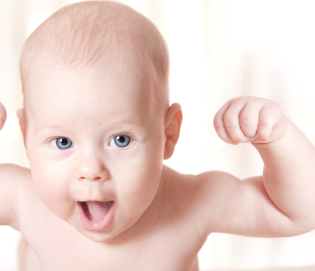 We want to reweight the examples and then learn another weak classifier

How should we change the example weights?
weak 1
Boosting
Weights:
Examples:
E2
E3
E4
E5
E1
decrease the weight for those we’re getting correct
increase the weight for those we’re getting incorrect
Boosting
Weights:
Examples:
E2
E3
E4
E5
E1
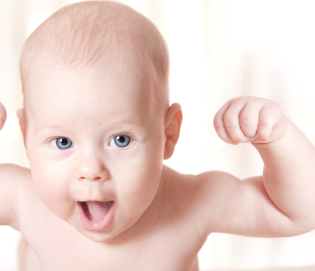 weak 2
Learn another weak classifier:
Boosting
Weights:
Examples:
E2
E3
E4
E5
E1
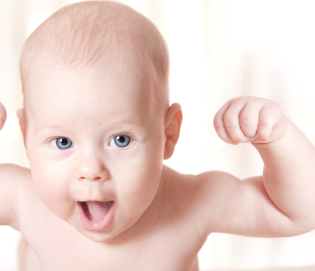 weak 2
Boosting
Weights:
Examples:
E2
E3
E4
E5
E1
decrease the weight for those we’re getting correct
increase the weight for those we’re getting incorrect
Classifying
prediction 1
weighted vote based on how well they classify the training data
prediction 2
weak_2_vote > weak_1_vote since it got more right
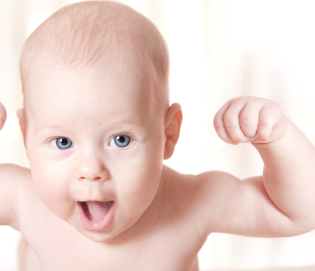 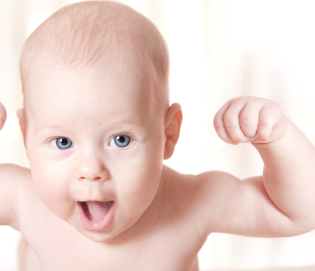 …
weak 2
weak 1
Notation
xi 		example i in the training data
 
wi		weight for example i, we will enforce:



classifierk(xi)	 +1/-1 prediction of classifier k example i
AdaBoost: train
for k = 1 to iterations:
classifierk = learn a weak classifier based on weights
calculate weighted error for this classifier


calculate “score” for this classifier:


change the example weights
AdaBoost: train
classifierk = learn a weak classifier based on weights

weighted error for this classifier is:
What does this say?
AdaBoost: train
classifierk = learn a weak classifier based on weights

weighted error for this classifier is:
prediction
What is the range of possible values?
did we get the example wrong
weighted sum of the errors/mistakes
AdaBoost: train
classifierk = learn a weak classifier based on weights

weighted error for this classifier is:
prediction
Between 0 (if we get all examples right) and 1 (if we get them all wrong)
did we get the example wrong
weighted sum of the errors/mistakes
AdaBoost: train
classifierk = learn a weak classifier based on weights

“score” or weight for this classifier is:
What does this look like (specifically for errors between 0 and 1)?
AdaBoost: train
ranges from +∞ to -∞
for most reasonable values: ranges from ~1 to -1
errors of 50% = 0
error > 50% = positive error < 50% = negative
AdaBoost: classify
What does this do?
AdaBoost: classify
The weighted vote of the learned classifiers weighted by α (remember α generally varies from ~1 to -1 training error)

What happens if a classifier has error >50%
AdaBoost: classify
The weighted vote of the learned classifiers weighted by α (remember α generally varies from ~1 to -1 training error)

We vote the opposite!
AdaBoost: train, updating the weights
update the example weights
Remember, we want to enforce:
Z is called the normalizing constant. It is used to make sure that the weights sum to 1
What should it be?
AdaBoost: train
update the example weights
Remember, we want to enforce:
normalizing constant (i.e. the sum of the “new” wi):
AdaBoost: train
update the example weights
What does this do?
AdaBoost: train
update the example weights
correct        positive
incorrect     negative
correct
incorrect
?
AdaBoost: train
update the example weights
correct        positive
incorrect     negative
correct		small value
incorrect	large value
Note: only change weights based on current classifier (not all previous classifiers)
AdaBoost: train
update the example weights
What does the α do?
AdaBoost: train
update the example weights
What does the α do?
If the classifier was good (<50% error) α is positive:
	trust classifier output and move as normal
If the classifier was bad (>50% error) α is negative
	classifier is so bad, consider opposite prediction of 	classifier
AdaBoost: train
update the example weights
correct      positive
incorrect   negative
correct		small value
incorrect	large value
If the classifier was good (<50% error)αis positive
If the classifier was back (>50% error)αis negative
AdaBoost justification
update the example weights
Does this look like anything we’ve seen before?
AdaBoost justification
update the example weights
Exponential loss!
AdaBoost turns out to be another approach for minimizing the exponential loss!
Adaboost =
Logitboost
Brownboost
0-1 loss
loss
Mistakes
Correct
Other boosting variants
Loss
[Speaker Notes: - many other “boosting” variants besides AdaBoost that can all be equated to different surrogate loss functions]
Boosting example
Start with equal weighted data set
Boosting example
weak learner = line
What would be the best line learned on this data set?
h => p(error) = 0.5  it is at chance
Boosting example
How should we reweight examples?
This one seems to be the best
This is a ‘weak classifier’: It performs slightly better than chance.
Boosting example
What would be the best line learned on this data set?
reds on this side get less weight
blues on this side get more weight
reds on this side get more weight
blues on this side get less weight
Boosting example
How should we reweight examples?
Boosting example
What would be the best line learned on this data set?
Boosting example
Boosting example
f1
f2
f4
f3
The strong (non- linear) classifier is built as the combination of all the weak (linear) classifiers.
AdaBoost: train
for k = 1 to iterations:
classifierk = learn a weak classifier based on weights
weighted error for this classifier is:
“score” or weight for this classifier is:
change the example weights
What can we use as a classifier?
[Speaker Notes: - what can we use as a classifier?]
AdaBoost: train
for k = 1 to iterations:
classifierk = learn a weak classifier based on weights
weighted error for this classifier is:
“score” or weight for this classifier is:
change the example weights
Anything that can train on weighted examples
For most applications, must be fast!
     Why?
[Speaker Notes: - what can we use as a classifier?]
AdaBoost: train
for k = 1 to iterations:
classifierk = learn a weak classifier based on weights
weighted error for this classifier is:
“score” or weight for this classifier is:
change the example weights
Anything that can train on weighted examples
For most applications, must be fast!
Each iteration we have to train a new classifier
[Speaker Notes: - what can we use as a classifier?]
Boosted decision stumps
One of the most common classifiers to use is a decision tree:
can use a shallow (2-3 level tree)
even more common is a 1-level tree
called a decision stump 
asks a question about a single feature

What does the decision boundary look like for a decision stump?
Boosted decision stumps
One of the most common classifiers to use is a decision tree:
can use a shallow (2-3 level tree)
even more common is a 1-level tree
called a decision stump 
asks a question about a single feature

What does the decision boundary look like for boosted decision stumps?
Boosted decision stumps
One of the most common classifiers to use is a decision tree:
can use a shallow (2-3 level tree)
even more common is a 1-level tree
called a decision stump 
asks a question about a single feature

Linear classifier!
Each stump defines the weight for that dimension
If you learn multiple stumps for that dimension then it’s the weighted average
Boosting in practice
Very successful on a wide range of problems

One of the keys is that boosting tends not to overfit, even for a large number of iterations
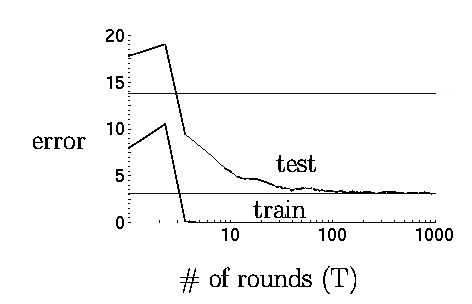 Using <10,000 training examples can fit >2,000,000 parameters!
Adaboost application example: face detection
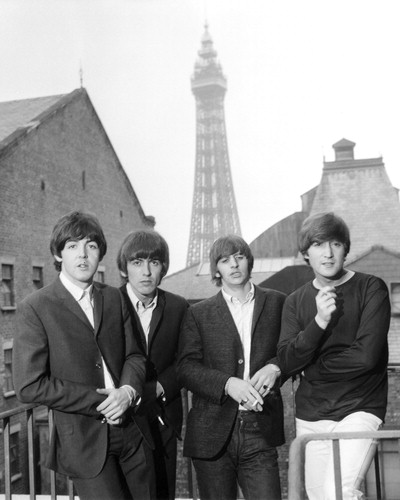 Adaboost application example: face detection
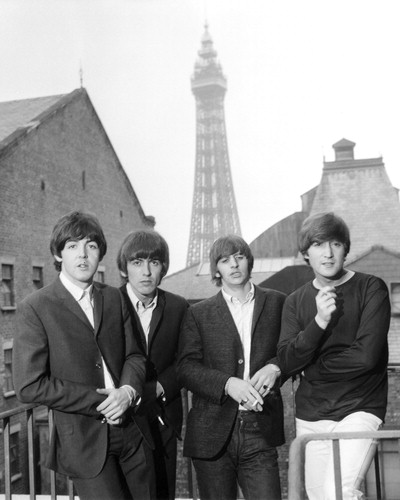 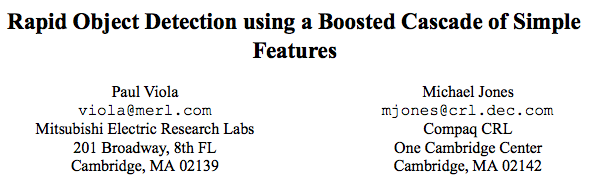 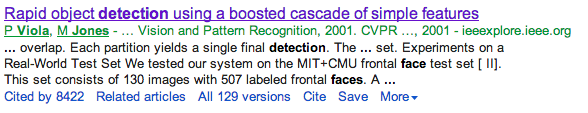 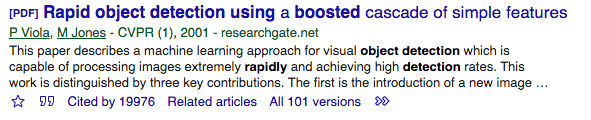 To give you some context of importance:
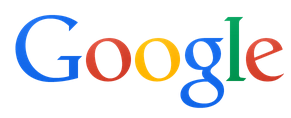 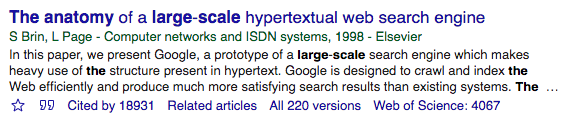 or:
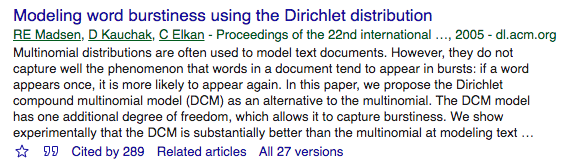 “weak” learners
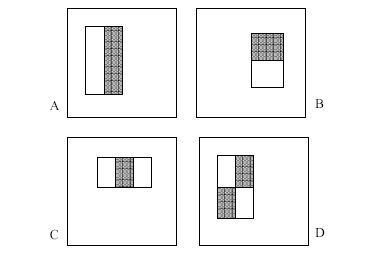 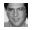 4 Types of “Rectangle filters” (Similar to Haar wavelets 
   Papageorgiou, et al. )

Based on 24x24 grid:160,000 features to choose from
g(x) = 
sum(WhiteArea) - sum(BlackArea)
“weak” learners
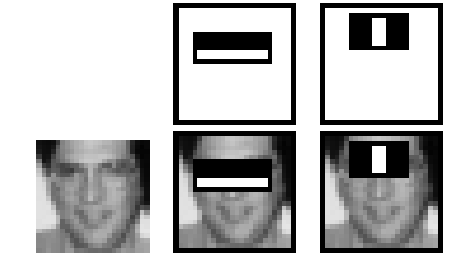 F(x) =       α1 f1(x)    +    α2  f2(x)    +  ...
1   if gi(x) > θi
-1   otherwise
fi(x) =
Example output
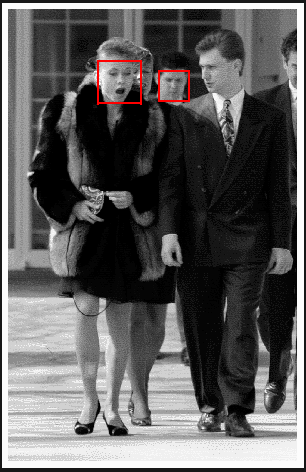 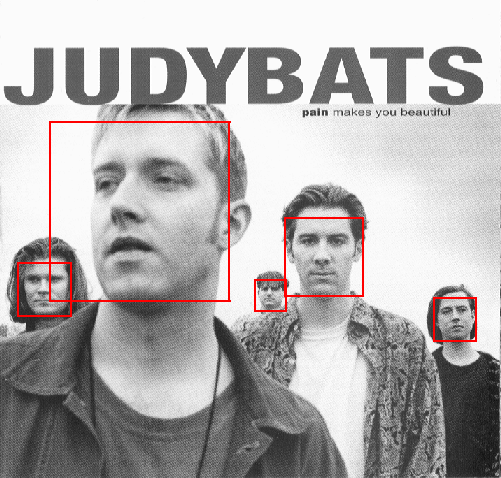 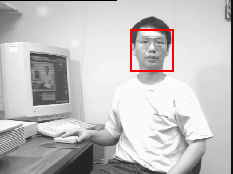 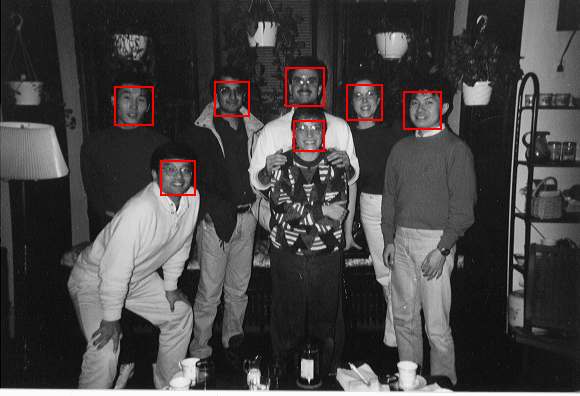 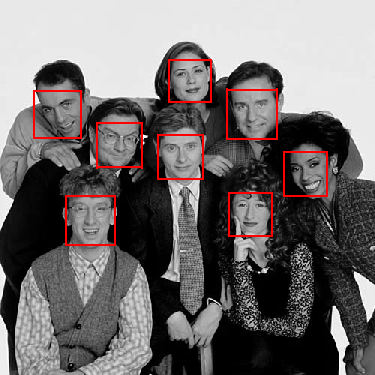 Solving other “Face” Tasks
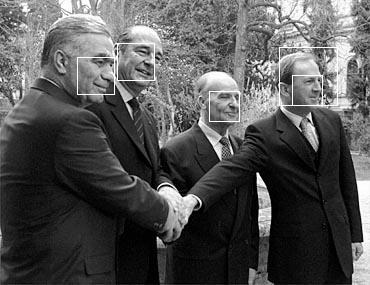 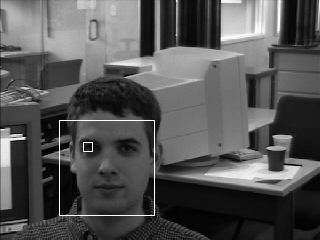 Profile Detection
Facial Feature Localization
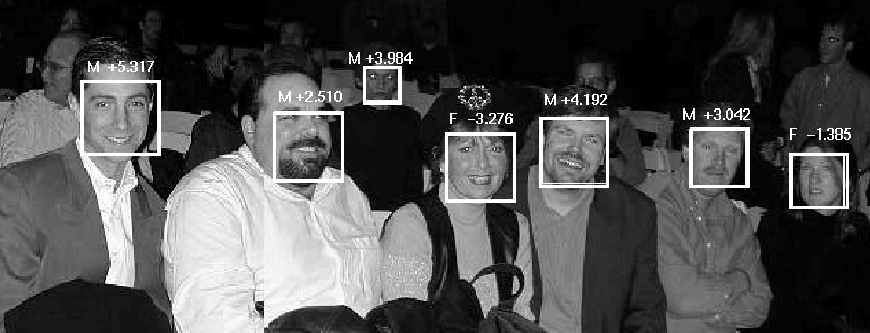 Demographic
Analysis
“weak” classifiers learned
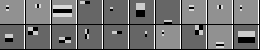 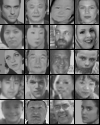 Bagging vs Boosting
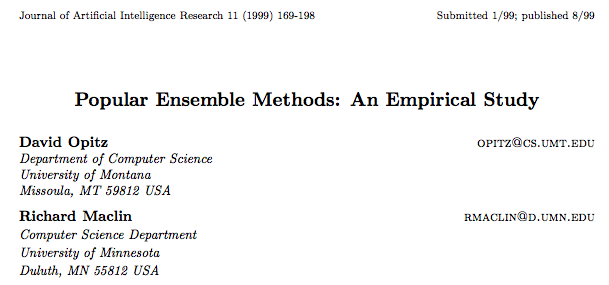 http://arxiv.org/pdf/1106.0257.pdf
Boosting Neural Networks
Change in error rate over standard classifier
Ada-Boosting
Arcing
Bagging

White bar represents 1
standard deviation
Boosting Decision Trees